ENTERPRISE SOURCING
2024 Fall Training
Procurement & Payment Services
October 14, 2024
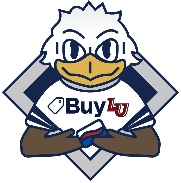 Topics of Presentation
1. Sourcing Team Purpose2. Accessing catalogs and usage3. Shopping Dashboard4. What’s New in Sourcing5. Quick Overview of the New Sourcing Module
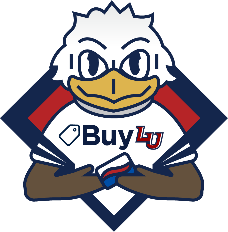 2
[Speaker Notes: Recreate slide to contact contact points
List of catalogs that don’t have tiles]
Enterprise Sourcing can offer guidance for your sourcing needs
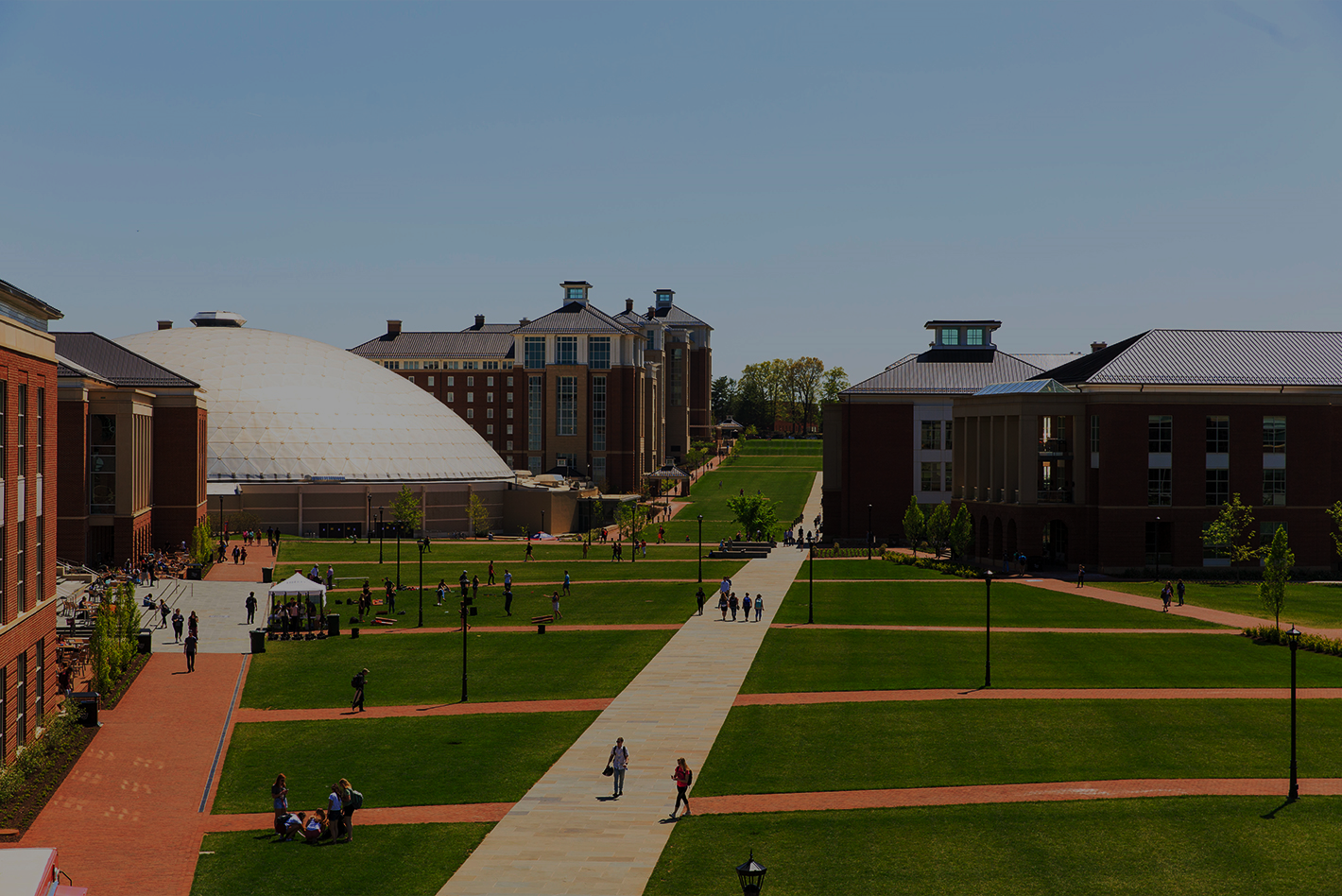 Catalog vs. Non-Catalog
Pros for Catalog vs. Non-Catalog Orders
Less manual entry 
Able to search the catalogs for Suppliers,  product information, pricing & availability
Commodity codes and product descriptions are provided 
PO is automatically generated after financial approvals of the requisition and no buyer processing is required
Multiple quotes are still required for orders over $15,000 and Branding Purchases $1000 or more. Please reach out to your buyer for additional information.
4
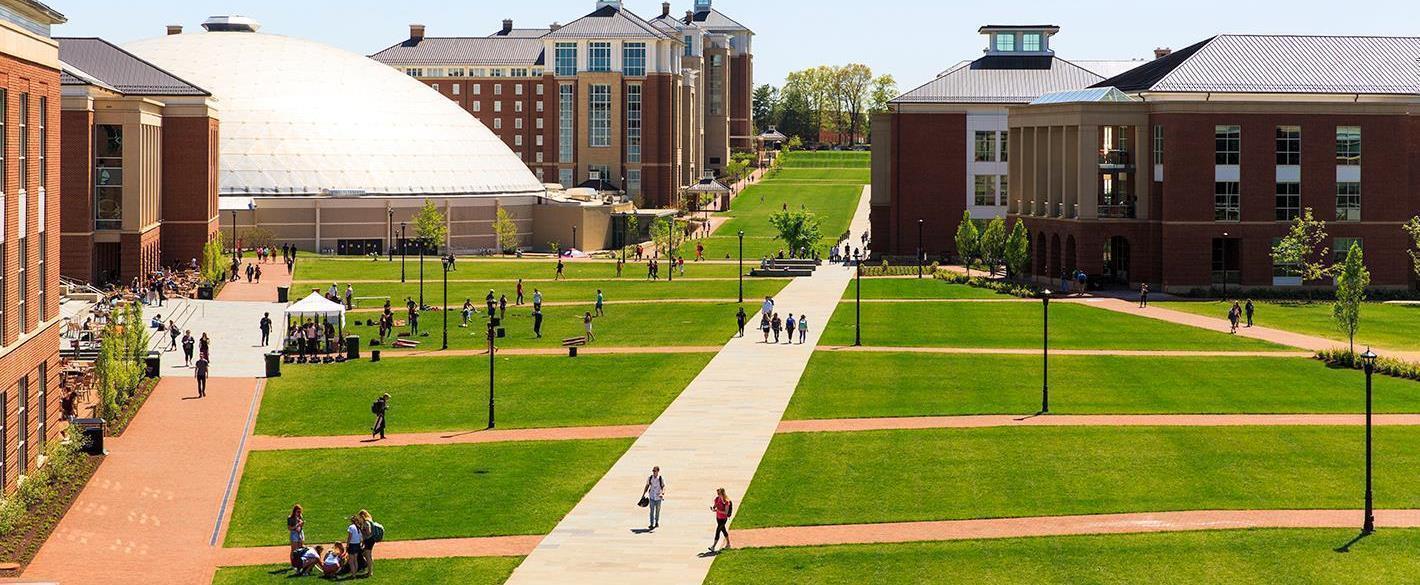 Accessing Catalogs
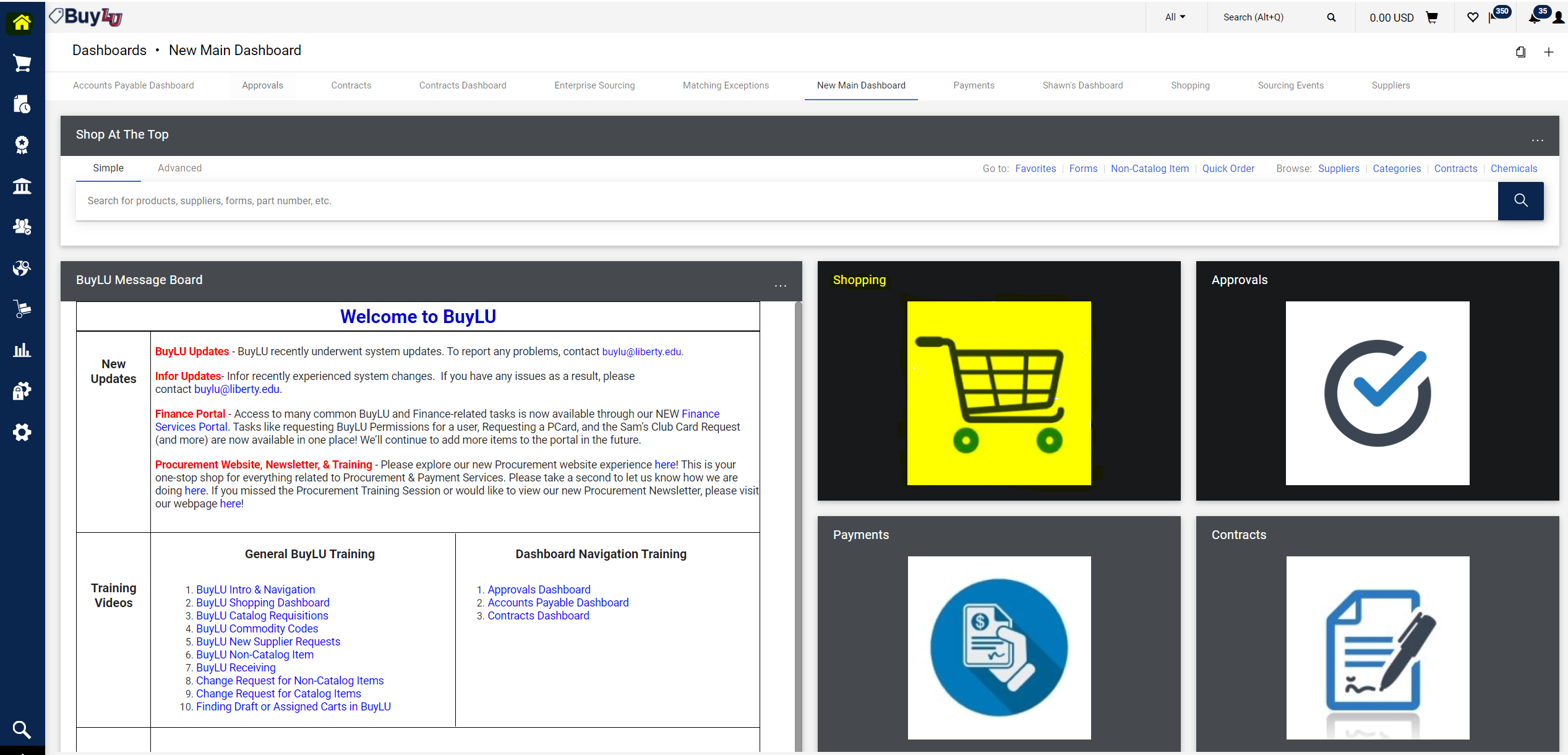 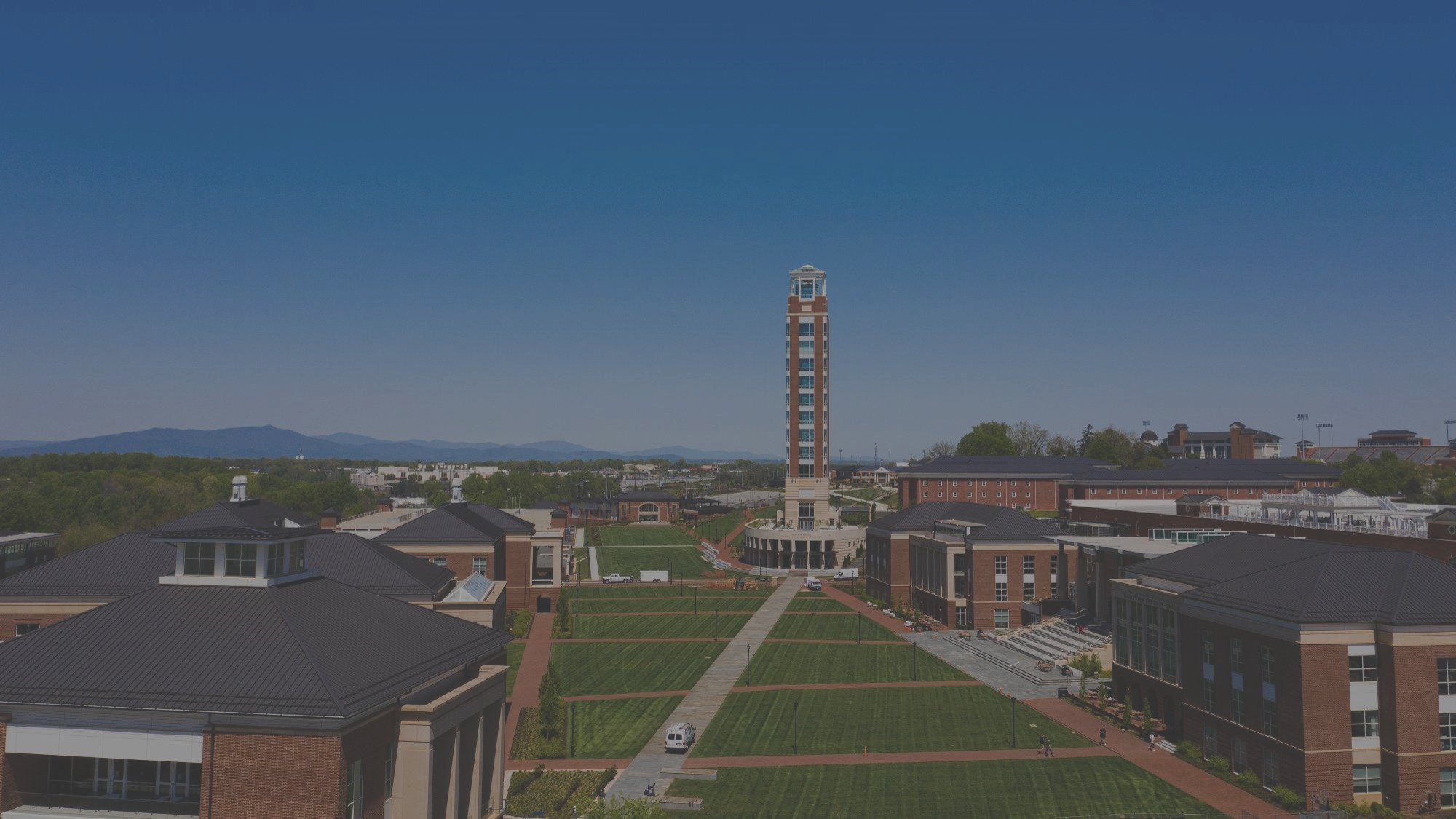 Catalogs Types
BuyLU Showcase/Punch Out/Hosted Catalog Tiles
Punch-out Catalog
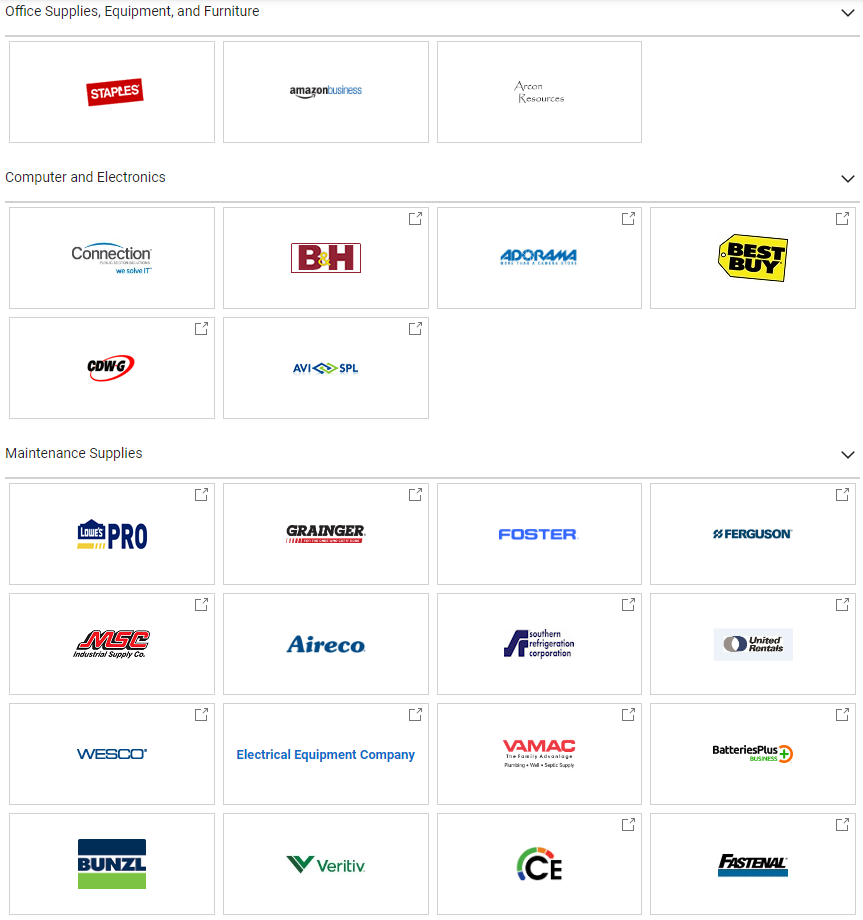 Hosted Catalog
Self-Managed Catalog
7
[Speaker Notes: Delete?]
Shopping Dashboard
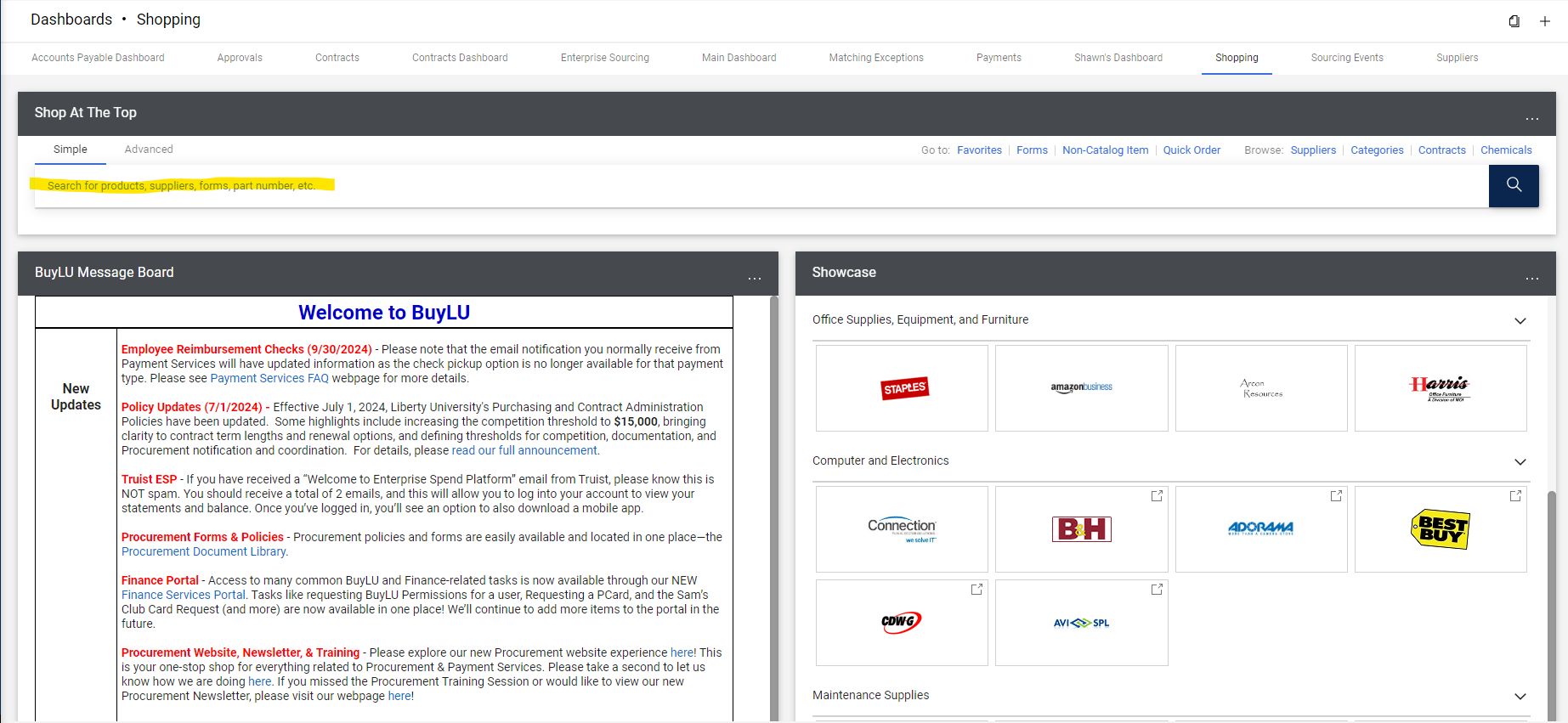 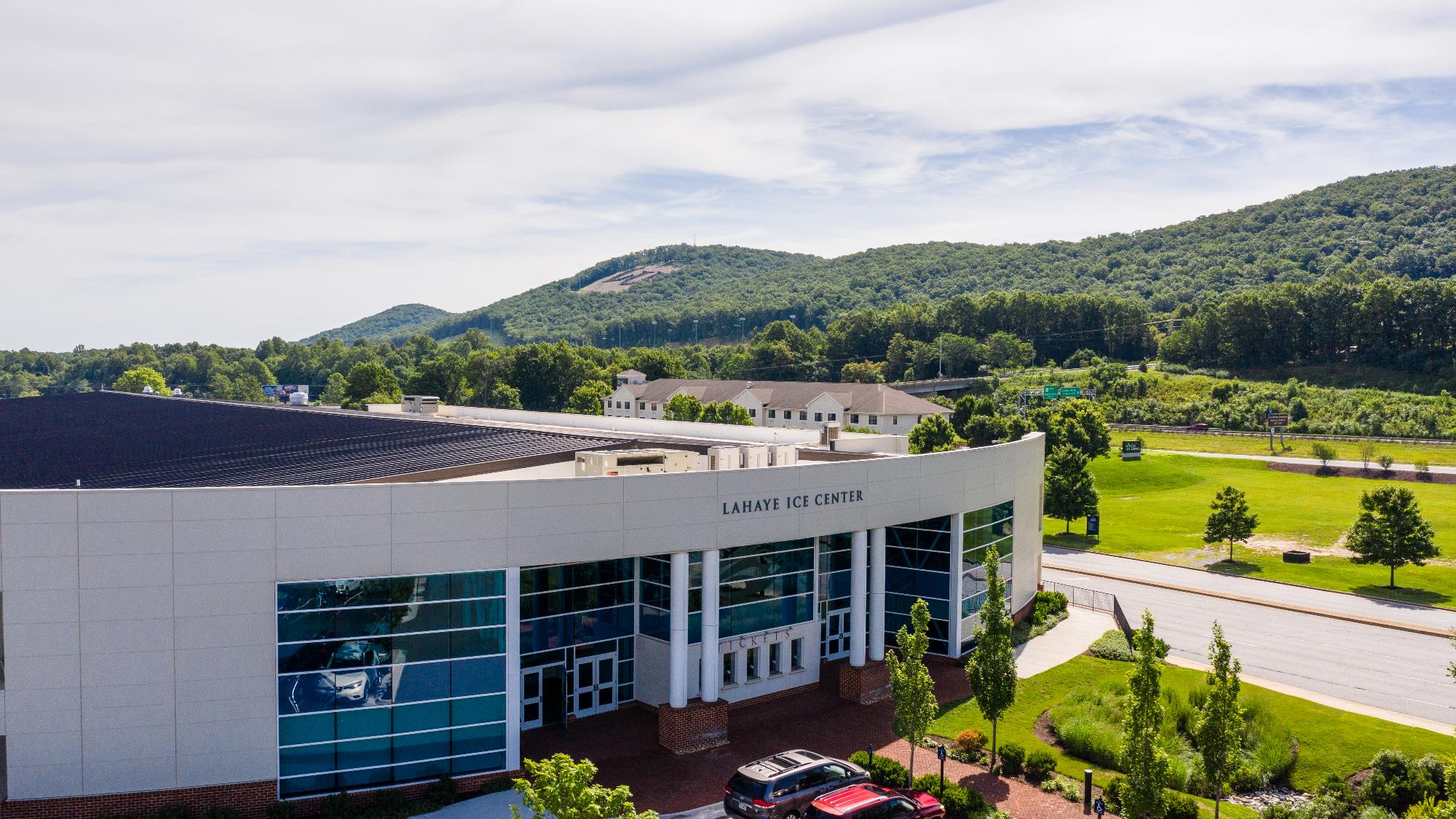 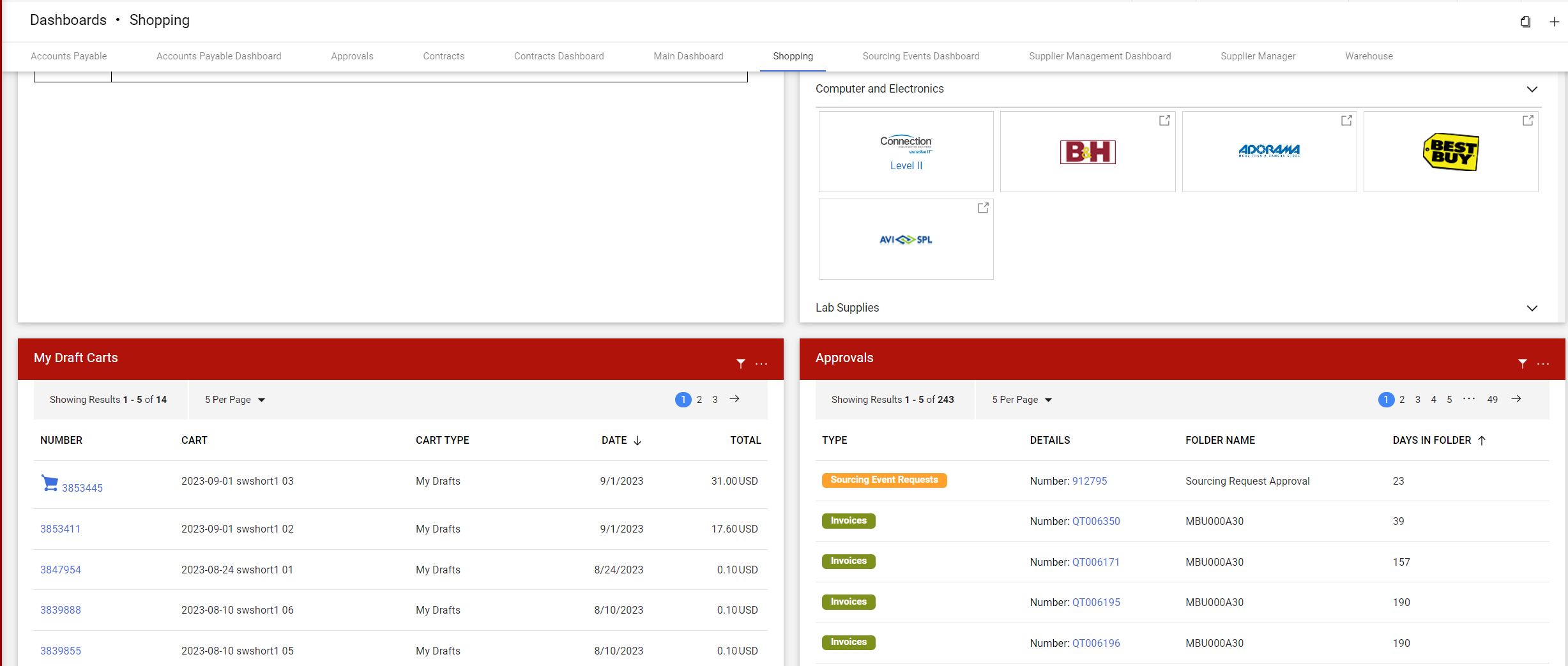 What’s new in Enterprise Sourcing ?
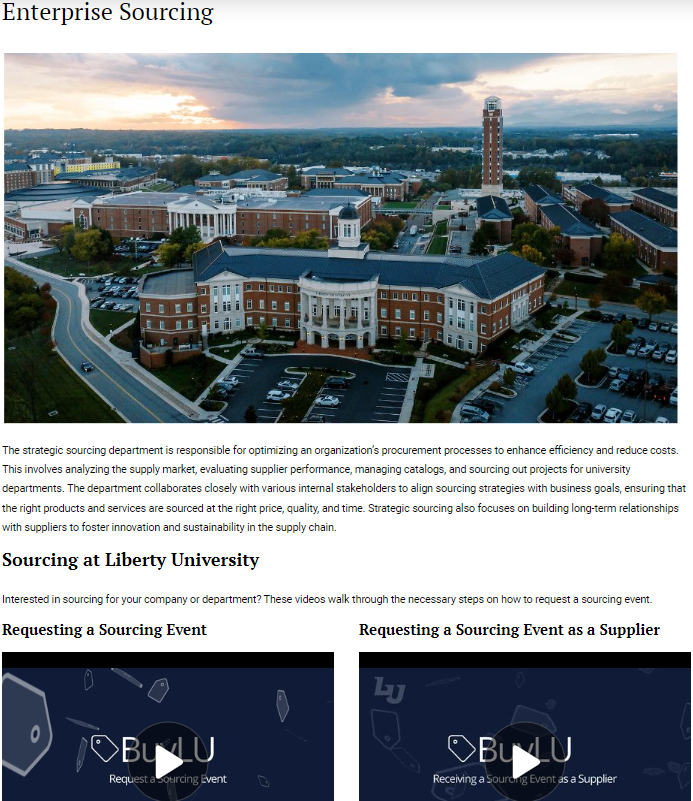 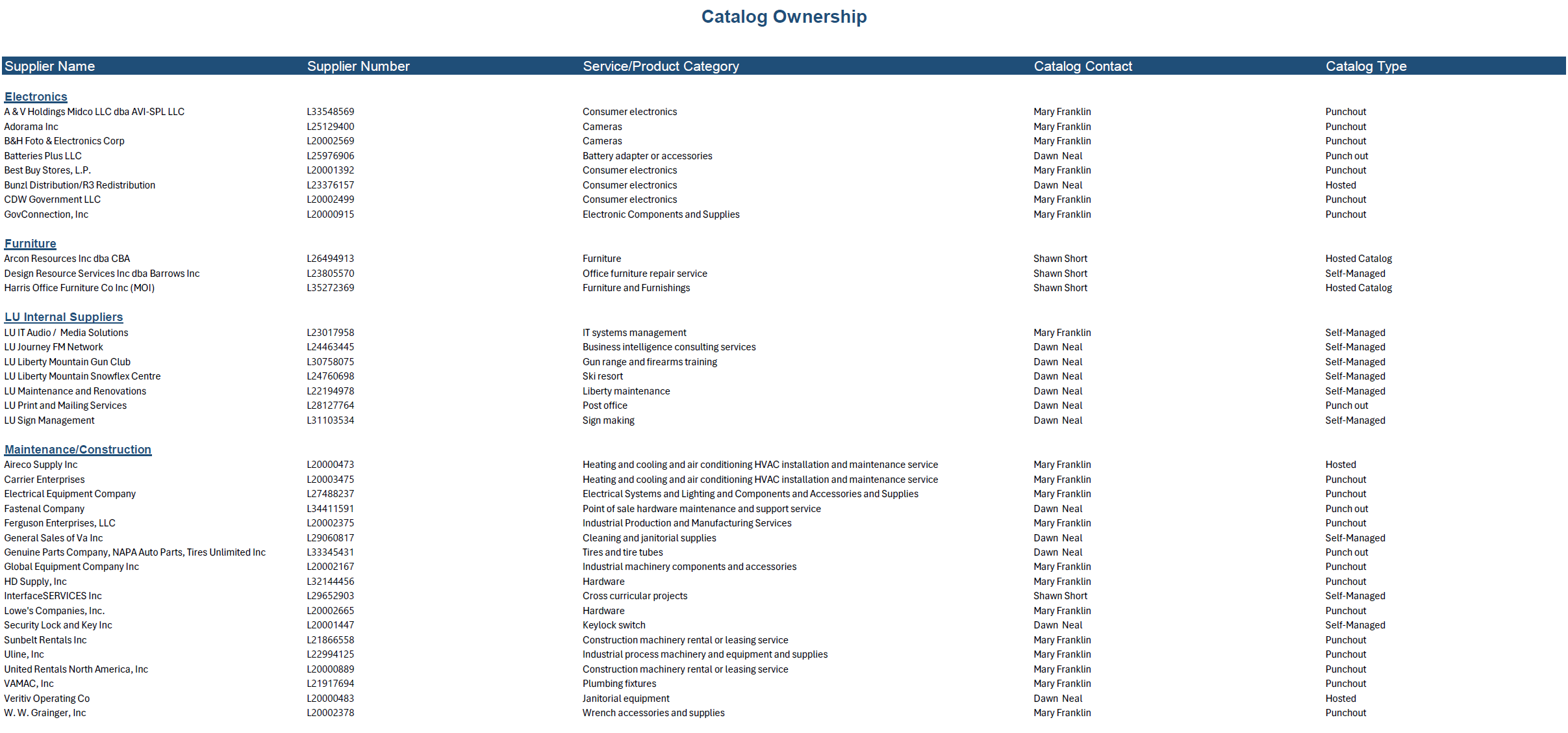 [Speaker Notes: Sourcing Module here?]
What’s new in Enterprise Sourcing Cont.
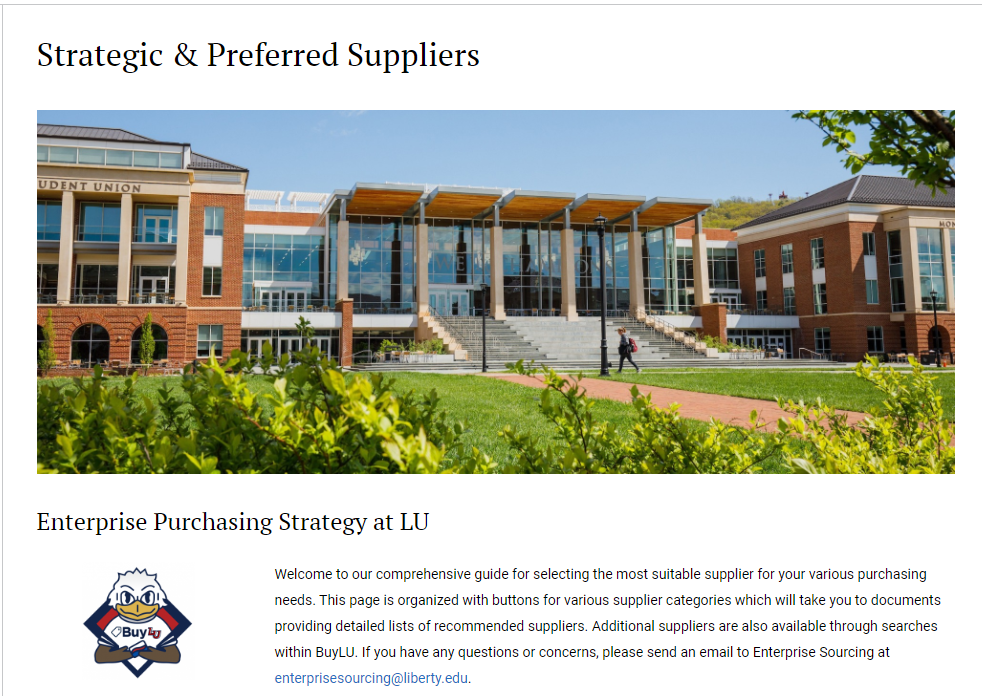 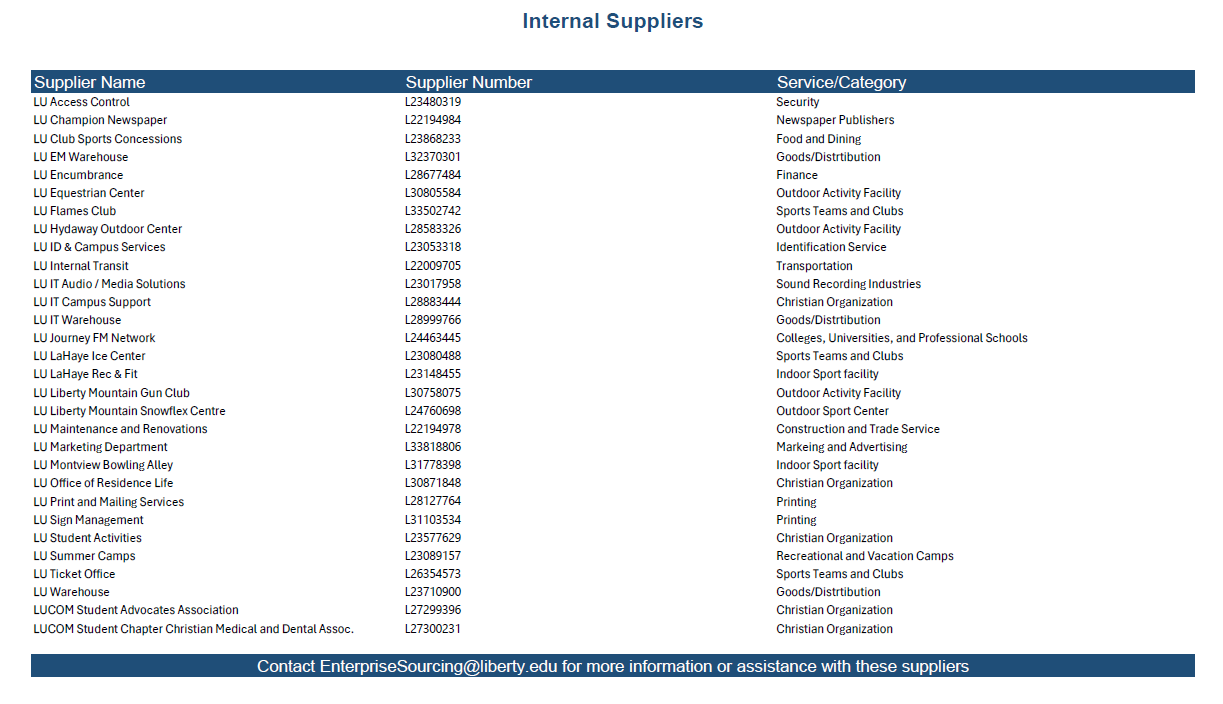 Sourcing Module
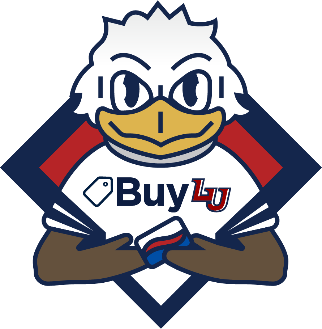 Streamlining Process
Improved Transparency
Improves Decision Making
Cost Savings
Better Collaboration
Compliance
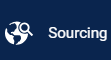 Future Training Interest
Catalog Training
Sourcing Module Training
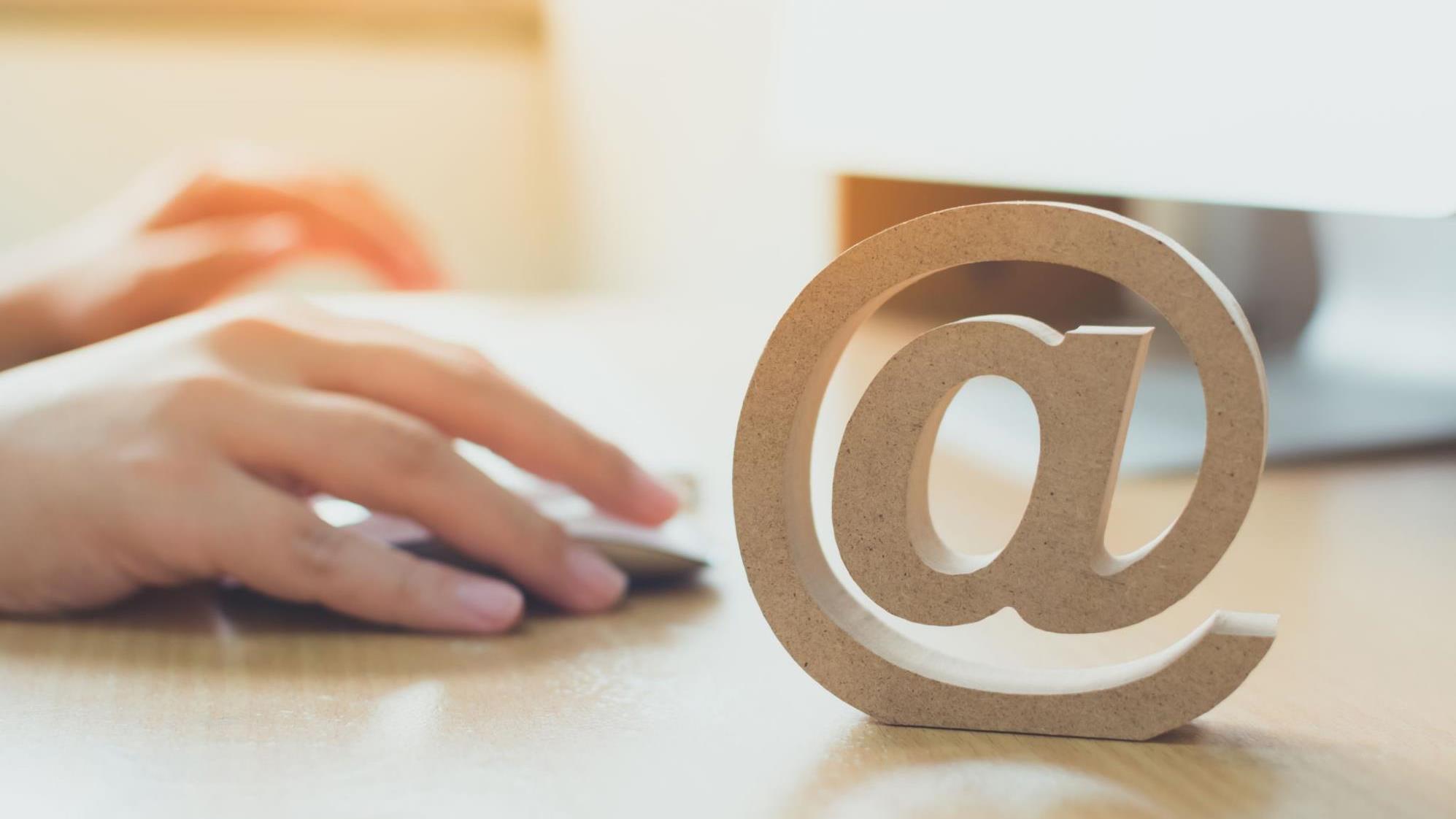 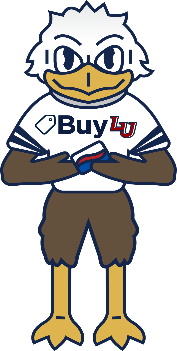 Any Questions?
Thank YouQ&A
Purchasing Services
procurement@liberty.edu
(434) 592-3012
Contact Us
Enterprise Sourcing
enterprisesourcing@liberty.edu
(434) 592-5058
Contract Services
contracts@liberty.edu 
(434) 582-7839
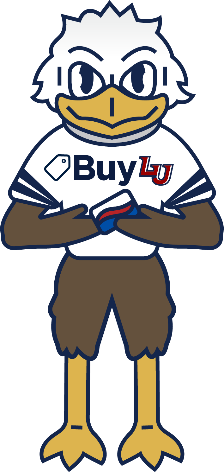 Payment Services
acctspay@liberty.edu
(434) 592-3166
P-Card Services
pcard@liberty.edu
(434) 582-2266
Travel Services
travel@liberty.edu
(434) 582-8760
Technology Services
BuyLU@liberty.edu
BuyLUReporting@liberty.edu
SupplierManagement@liberty.edu
15